Rivers and Drainage Further Submission no. FS02
Plan Change 5 
(Kaituna River)
Rivers and Drainage at a glance
Council
Chief Executive Officer
General Manager  Integrated Catchments
Rotorua Catchments Manager
Integrated Catchments ProgrammeManager
Biosecurity Manager
Coastal Catchments Manager
Rivers & Drainage Assets Manager
Rivers & Drainage Operations Manager
Engineering Manager
Kaituna Catchment Control  Scheme
Kaituna Catchment Control Scheme - Lower Kaituna area
Lower Kaituna scheme info
Assets
79km’s of stopbank
81km of drains in the lower Kaituna area
9 pump stations 

Levels of Service agreed with the community
Focus on conveyance to avoid flooding.
No flooding if the rainfall event is of a certain magnitude (= or < 37mm rain/day for 3 days).
Typical maintenance works: drain desilting, spraying, pump station servicing
Integrated Catchment Group’s Focus Catchment Work in the lower Kaituna area
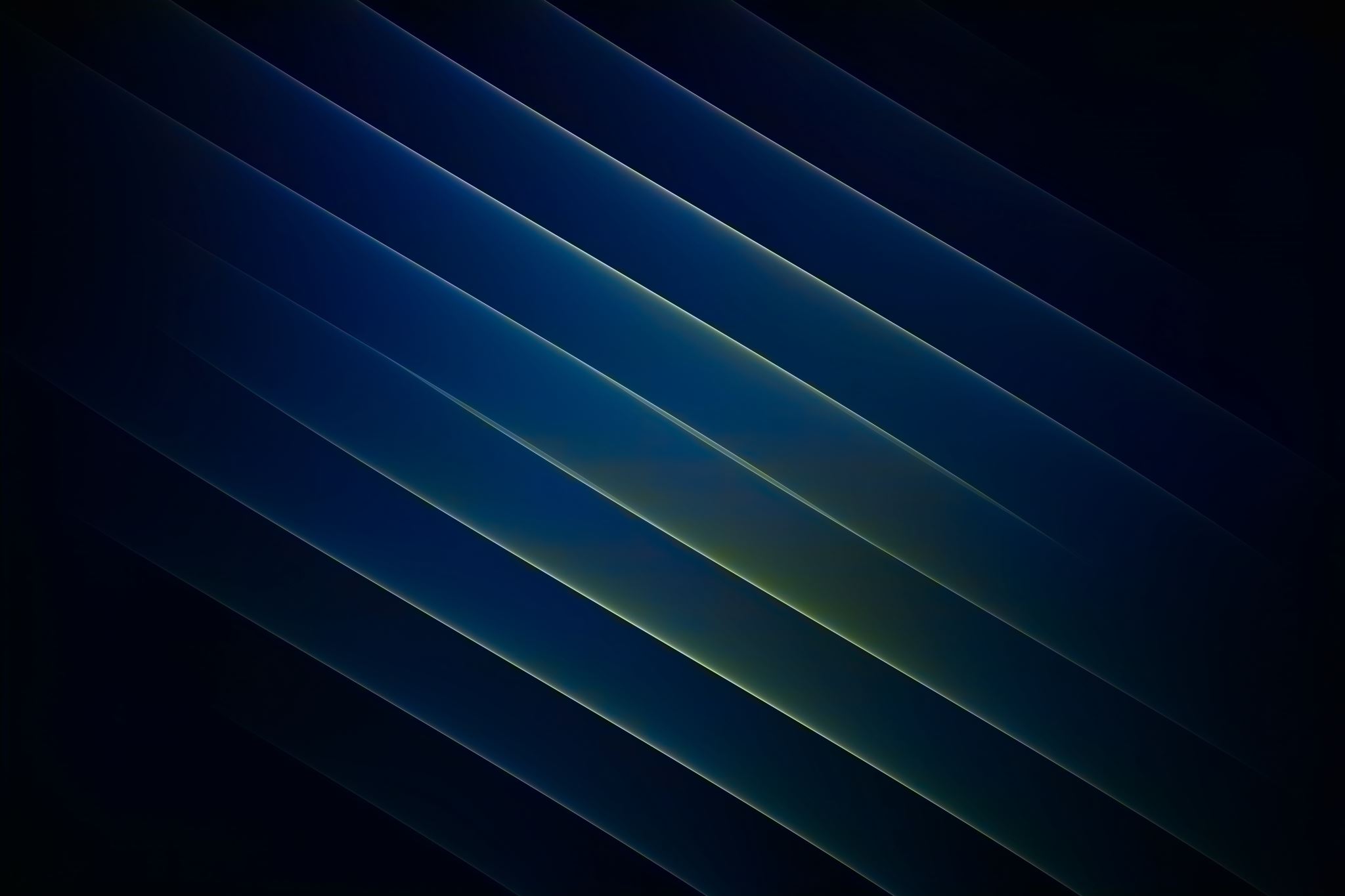 Ford Rd/ Waitepuia & Kopuaroa Focus Catchment
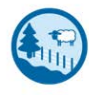 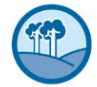 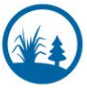 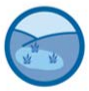 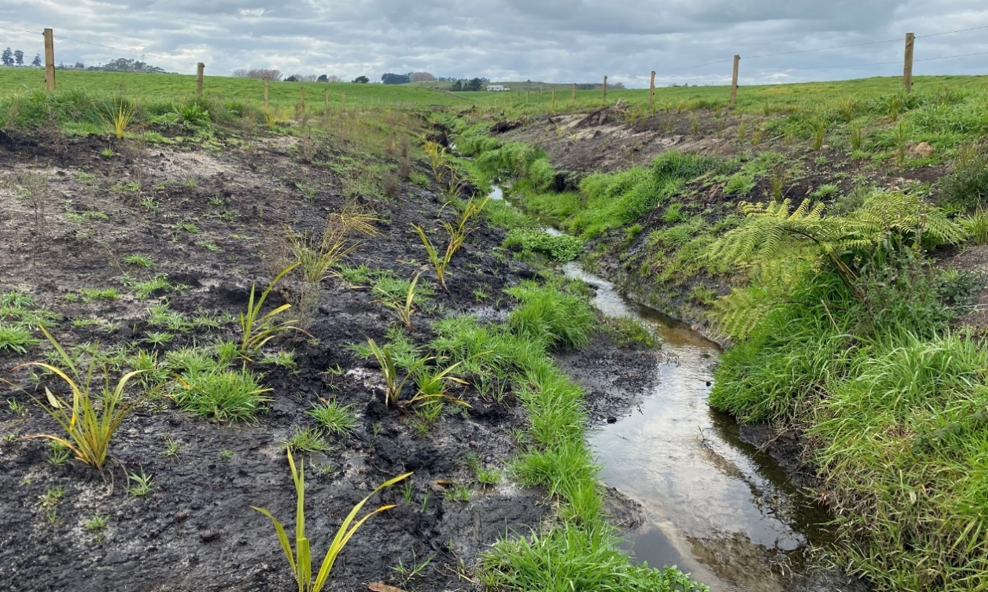 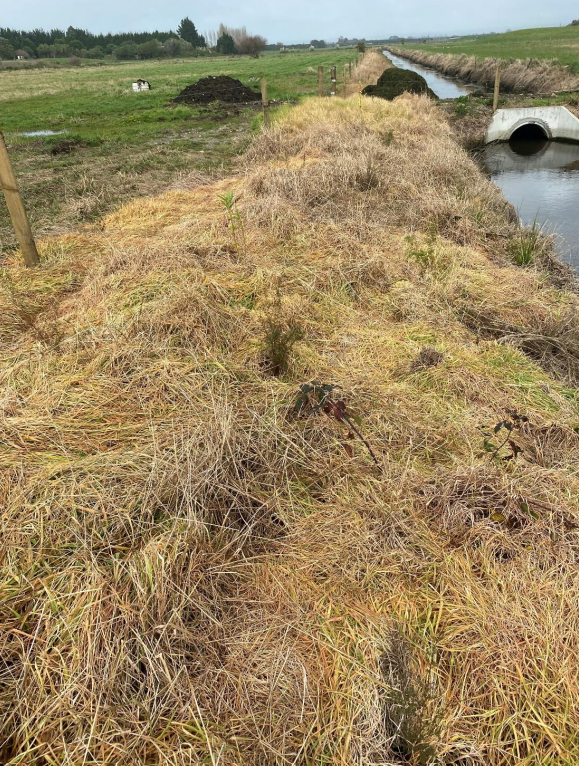 Drain enhancement work – Lower Kaituna
Rivers and Drainage Further Submission no. FS02
Retain the wording of Issue 2.12.4(4) as “Waterbody Modifications”

As explained by the Reporting Officer, referring to ‘drainage schemes’ unnecessarily narrows the scope of the issue
Rivers and Drainage Further Submission no. FS02
Retain the current definition of “Riparian Areas or Margins” 

“A strip of land of varying width adjacent to a waterway which contributes or may contribute to the maintenance and enhancement of the natural functioning, quality and character of the waterway and its margins”.